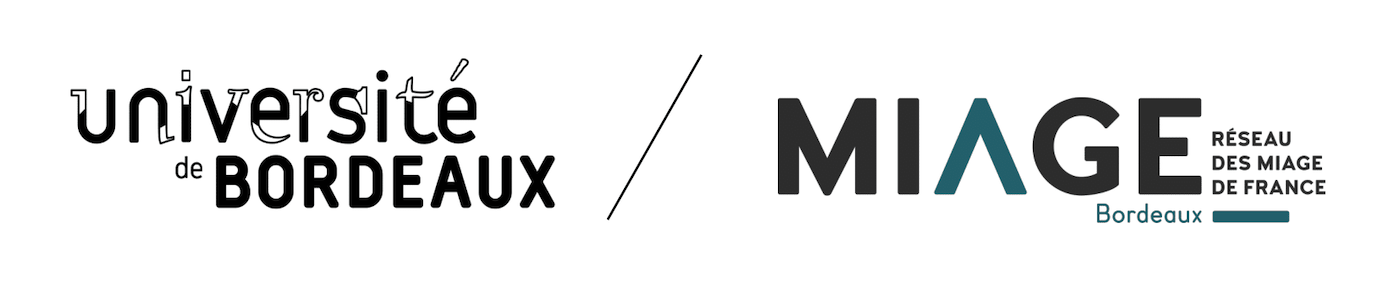 MASTER 1 MIAGE : « MARKETING ET STATISTIQUES »

WENDY LAUTIER – SOCIETE AKEROS
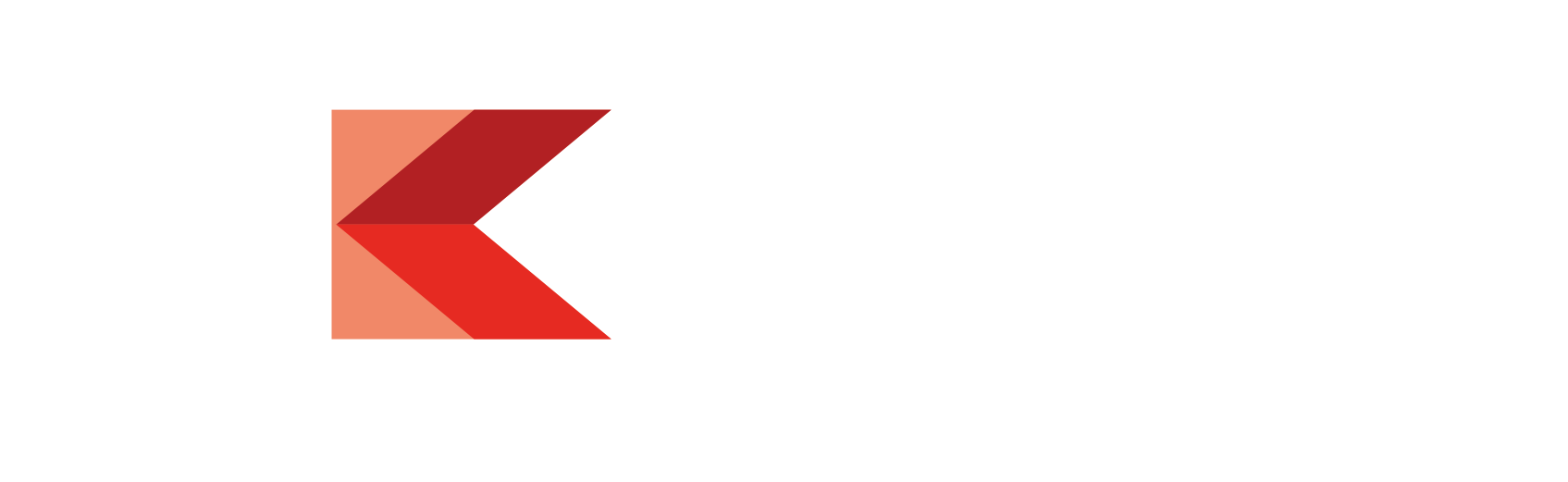 MASTER 1 MIAGE « MARKETING ET STATISTIQUES »


Séance N°1 / 2 Octobre : L’entreprise et son marché

Séance N°2 / 11 Octobre : La stratégie marketing et financière 

Séance N°3 / 8 Novembre : La stratégie commerciale et le « go-to-market »
SEANCE N°3 : La stratégie commerciale

Le go-to-market !

Stratégie commerciale en BtoB
Discours commercial et adaptation aux cibles
Tunnel de conversion
Techniques de négociation
Outils juridiques
Outils de reporting
Outils de communication et OAV
STRATEGIE COMMERCIALE 
EN BTOB
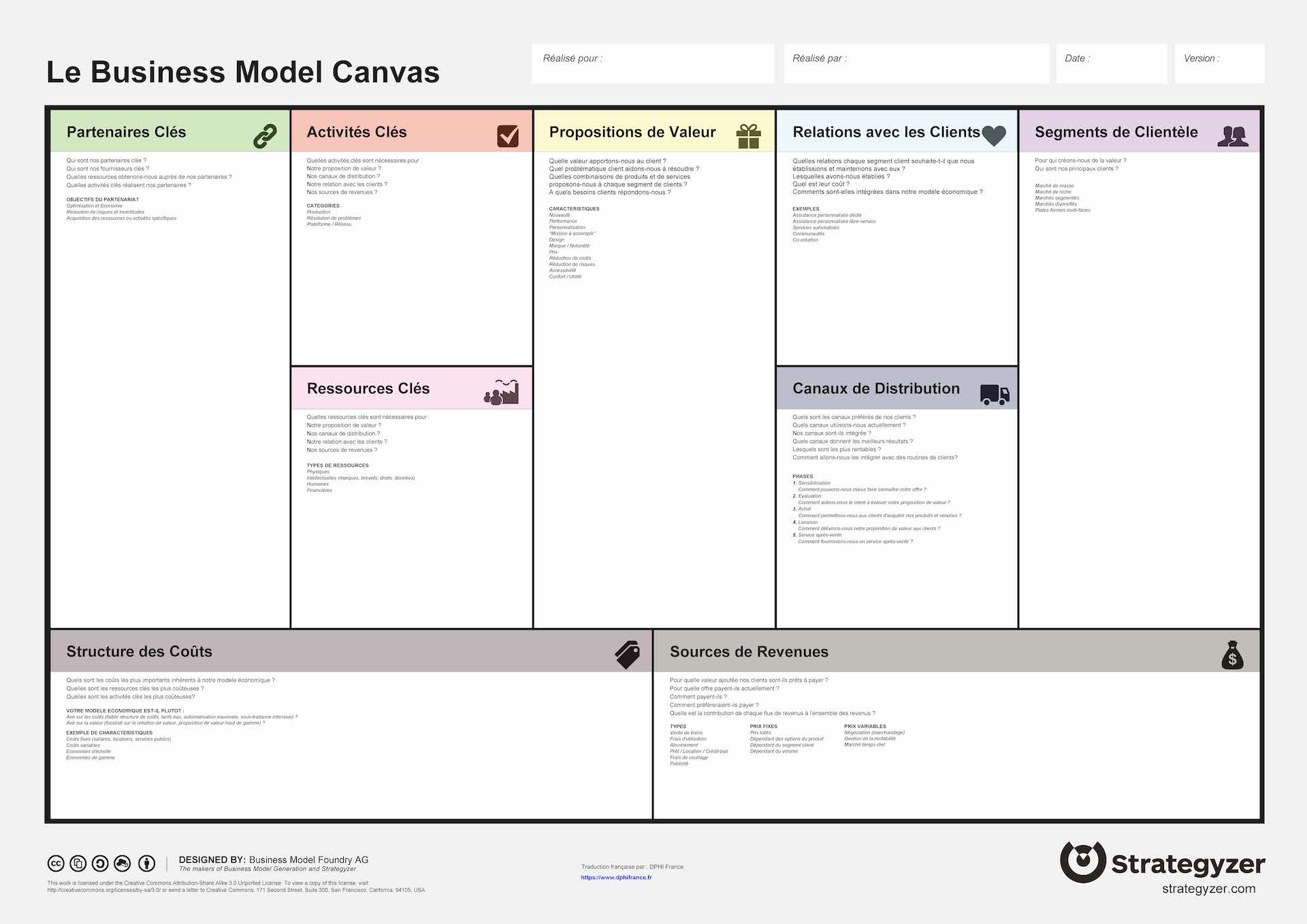 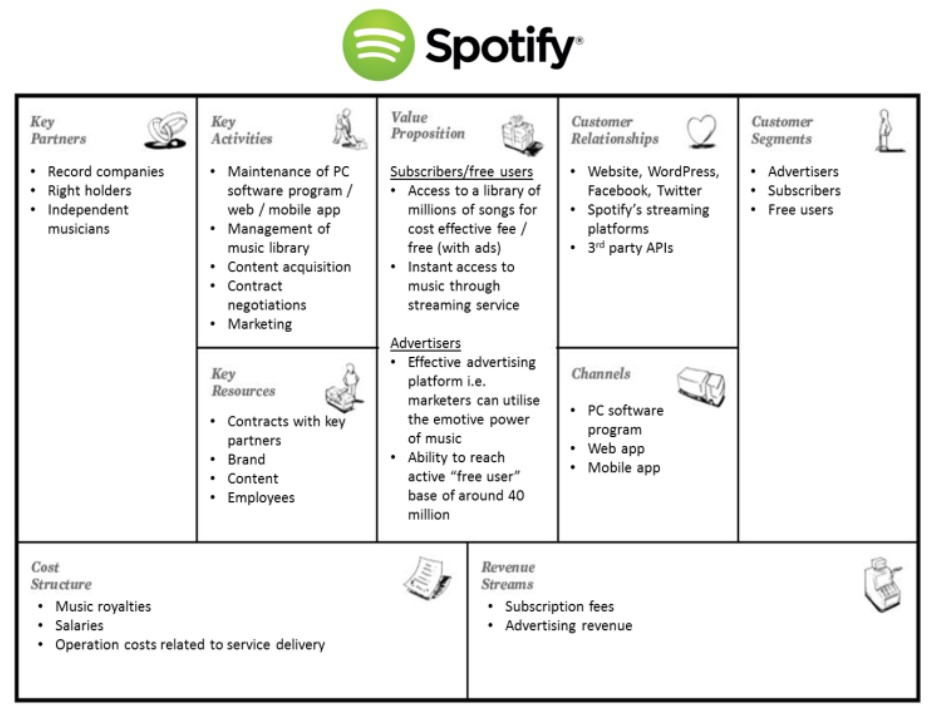 DISCOURS COMMERCIAL ETADAPTATION AUX CIBLES
La robotisation de l’industrie : Synthèse de l’étude des besoins de certifications de la métallurgie
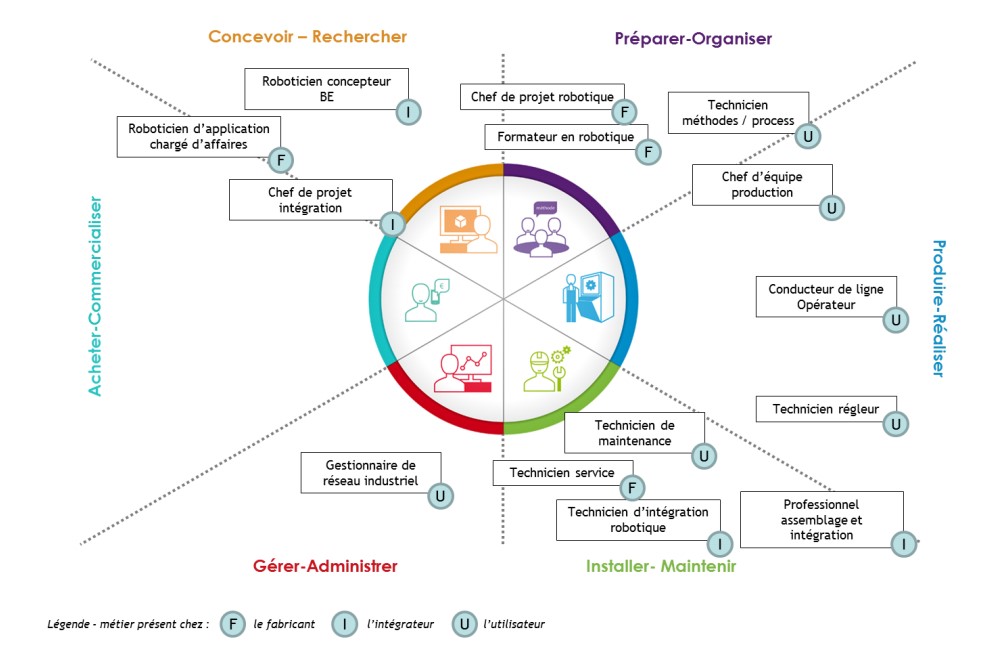 => 14 emplois impactés par la robotisation
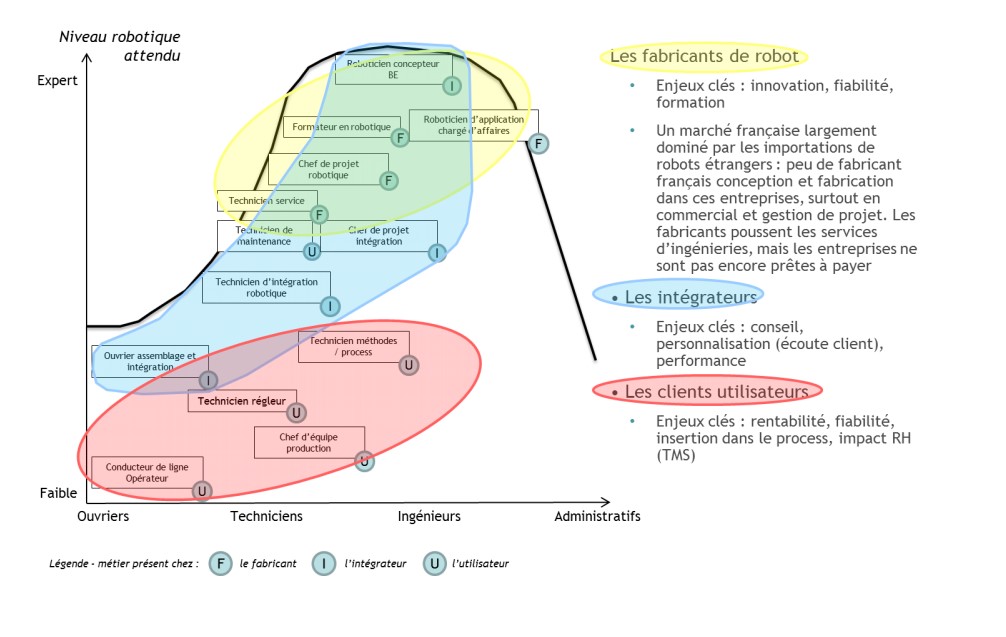 => Besoins de compétences / carences / manque d’autonomie
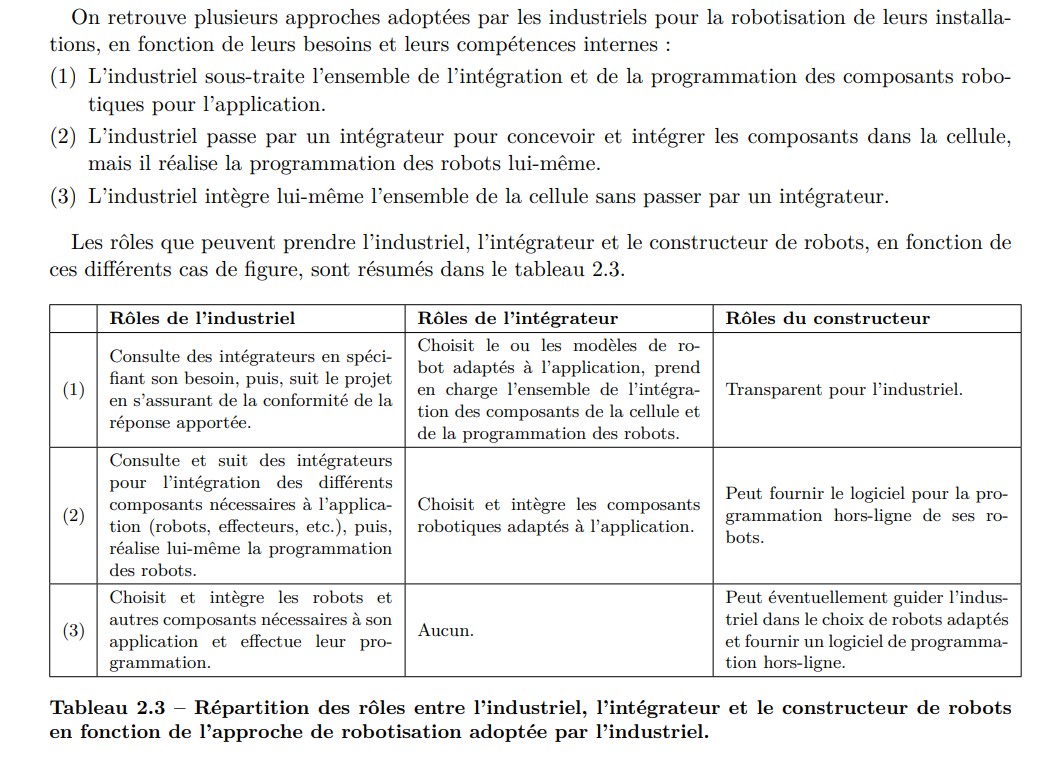 PROFILS TYPES
PROFILS TYPES INTEGRATEURS / CONSTRUCTEURS :
 Ingénieur mécatronique
 Roboticien
 Expert automatismes
 Ingénieur Conception et Développement
 Robotics engineer
 Ingénieur R&D
 Technicien automaticien
 Responsable d’atelier
 Director of Innovation
 Responsable technique
 Production Manager
 Chargé d’affaires automatisme
PROFILS TYPES INDUSTRIELS :
Robotic Project Manager
Responsable Maintenance
Chargé d’affaires investissement
Chargé d’affaires méthodes industrialisation
Directeur Supply Chain
Responsable Projets Innovants
Directeur Industriel
Responsable Production
Directeur Technique
Directeur des Opérations 
Responsable Automatisme
Warehouse Manager
Responsable Achats 
Technical Manager
PROBLEMES INTEGRATEURS
400 en France mais ¼ référencé !
Fragilisés par business model des fabricants (pouvoir, exigence de garanties bancaires)
Problème de trésorerie
Manque de formation en France
Problème pour recruter : ne trouvent pas de profils compétents !
« J’ai un mal fou à trouver des personnes formées ! » Président d’Induselec, une PME francilienne avec une activité d’intégration robotique, Lionel Mercou s’exaspère. « J’ai douze robots à intégrer dans les six mois. J’ai travaillé avec trois cabinets de recrutement pour trouver deux responsables de projet. Cela a pris onze mois ! » affirme-t-il. Cause ou conséquence du retard pris en matière de robotique, l’Hexagone manque de spécialistes.
PROBLEMES CONSTRUCTEURS
Obligés de débaucher
L’unique grand fabricant de robots industriels du territoire, le franco-suisse Stäubli (1 200 salariés près d’Annecy, 4 500 dans le monde), admet rencontrer des difficultés, malgré sa notoriété. « Dès que l’on veut recruter, c’est la croix et la bannière. En général, nous sommes obligés de débaucher pour avoir le bon profil »
PROBLEMES PME
Difficile de recruter bonnes ressources IT (perdent 15h par mois avec problèmes informatiques)
Systèmes informations dépassés donc peu de prévisions
Abandonnent projets d’innovation par manque de financement 
40% faute de trouver des partenaires
« Nous sommes forts pour inventer des solutions très innovantes, mais très mauvais quand il s'agit de les mettre sur le marché. La R&D n'est pas une fin en soi, cet enjeu de connexion avec les besoins actuels et futurs des clients et consommateurs est fondamental » estime Daniel Schaefer, rapporteur de cette étude, qui est aussi vice-président du pôle de compétitivité Systematic.
BENEFICES ROBOTIQUE POUR PME (d’après témoignages)
Création de compétences chez salariés
Attirer jeunes talents
Augmentation CA
Moins d’erreurs
Pas suppression emploi (amortissement moyen 2 ans)
Gagne confiance clients
PROBLEMES INDUSTRIELS
PROBLEMES INDUSTRIELS
Recrutement profils qualifiés difficile
Adaptation rapide exigences clients 
Produire au coût le plus juste 
Délais fabrication trop longs (goulot d’étranglement)
Maintenance prédictive / analyser rapidement défaillances et dysfonctionnements
Cybersécurité 
Optimiser les flux
Ne pas mettre en péril installations existantes
Changer de vision / très conservateurs
Ce sont les opérateurs qui maîtrisent les process, qui sont au cœur de la production et donc les plus à même de définir les stratégies les plus adaptées pour gagner en productivité. Si les robots sont capables de (presque) tout faire, c'est parce qu'il existe un personnel capable de comprendre leur fonctionnement afin de les programmer, les manipuler, et interagir avec eux, efficacement et en toute sécurité.
BENEFICES ROBOTIQUE POUR INDUSTRIELS (d’après témoignages)
Produire plus en réduisant coûts 
Être plus flexible (intégration facile, réactivité face aux changements)
Meilleure qualité produits 
Réduire pénibilité / améliorer santé et sécurité
ROI inférieur à 2 ans !
ARGUMENTS CIBLES
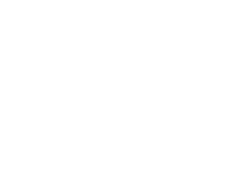 Compétences logicielles qu’ils n’arrivent pas à trouver (maîtrise de nombreux langages et protocoles)
Collaboration systèmes (donc gain productivité, concentration cœur de métier.. Pour clients finaux)
Adaptation et argumentation appuyée par cas d’usage
Possible de choisir parmi un catalogue de briques technologiques modulables
Une meilleure automatisation des tâches
Proposer un produit clé en main à leurs clients
Le robot / drone est efficace si l’opérateur peut le manipuler facilement
Les données sécurisées 
Interfaces conçues et validées par des designers
Constructeurs 
Robots / Drones
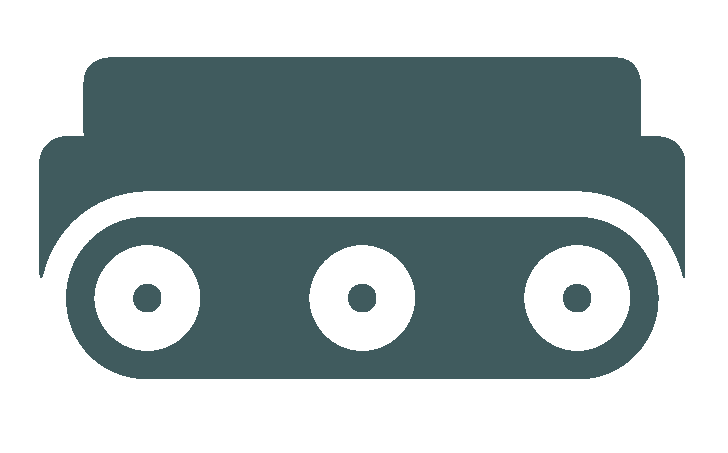 Compétences logicielles qu’ils n’arrivent pas à trouver (maîtrise de nombreux langages et protocoles)
Leur permettre de proposer une solution clé en main (rentabilité)
Plateforme intuitive : plus facile à intégrer
IHM intuitive indispensable pour augmenter les performances
Se positionner plus rapidement sur l’Industrie du futur
Aide pour la complexité grandissantes des opérations à réaliser
(rapprochement réseau R3R)
Intégrateurs
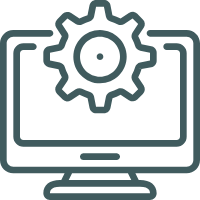 ARGUMENTS CIBLES
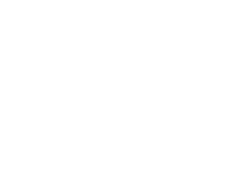 Proposer des prestations spécialisées (notamment IoT)
Manque d’une brique pour finaliser leur solution / plateforme
Jouer sur la proximité / l’équipe à taille humaine
(se servir des réseaux / clusters / démonstrateurs pour cette cible)
Start-ups /
PME
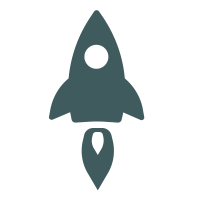 Compétences / expertises / savoir-faire qu’ils n’ont pas en interne
Plateforme intuitive / simple à utiliser
Optimisation des flux
Délais fabrication raccourcis (éviter goulot d’étranglement)
Gain de productivité / rentabilité 
Soulager les équipes 
Recentrage cœur de métier
Partenaires hardware fiables pour solutions clé en main (ou pour certaines briques)
ROI inférieur à 2 ans
Industriels
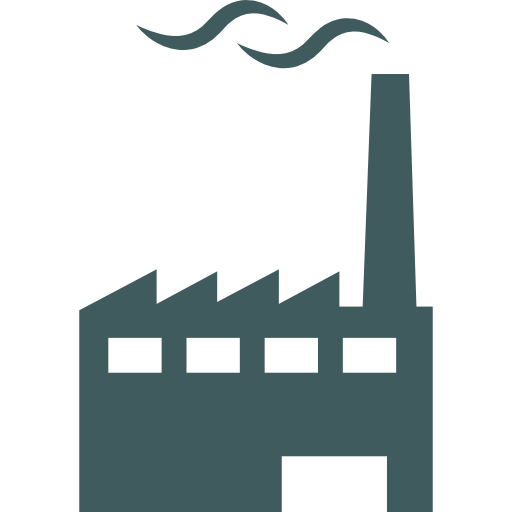 TUNNEL DE CONVERSION
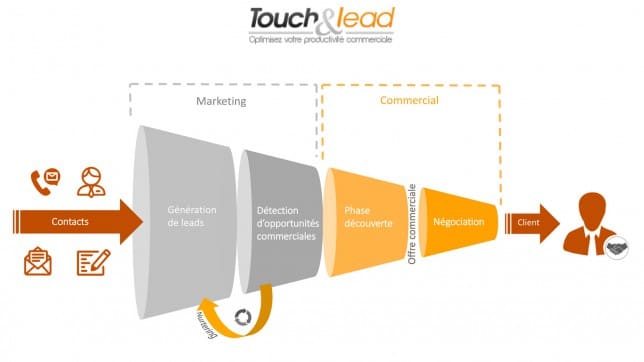 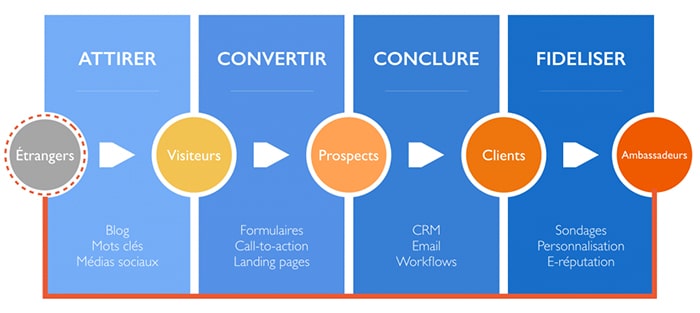 TECHNIQUES DE NEGOCIATION
TECHNIQUES DE NEGOCIATION INDUSTRIELLES
Bonne compréhension et connaissance des spécificités des marchés (vocabulaire, codes, protocoles, processus d’achat)
Compréhension des enjeux et de la stratégie interne du groupe
Bien identifier ses prospects et la hiérarchie : marché segmenté
Rassurer sur la santé financière de notre entreprise
Bien communiquer la proposition de valeur
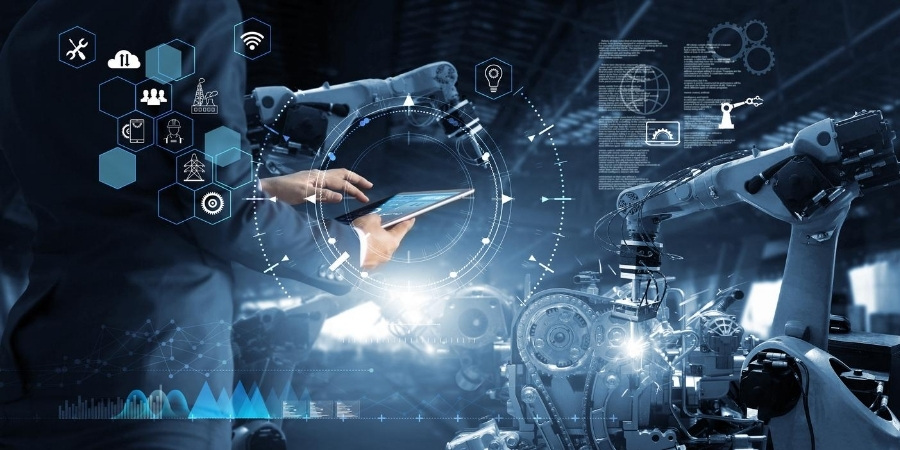 TECHNIQUES DE NEGOCIATION
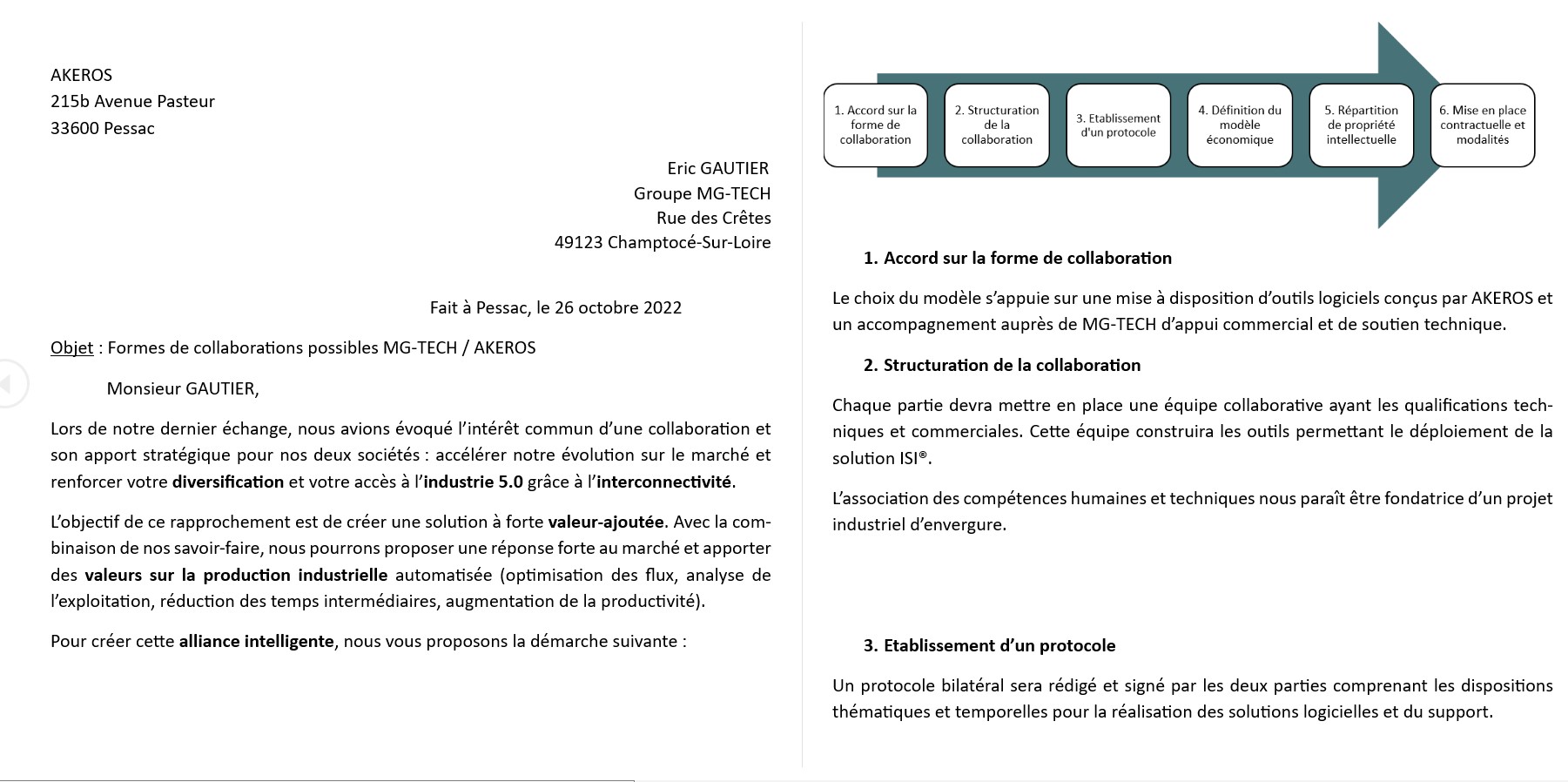 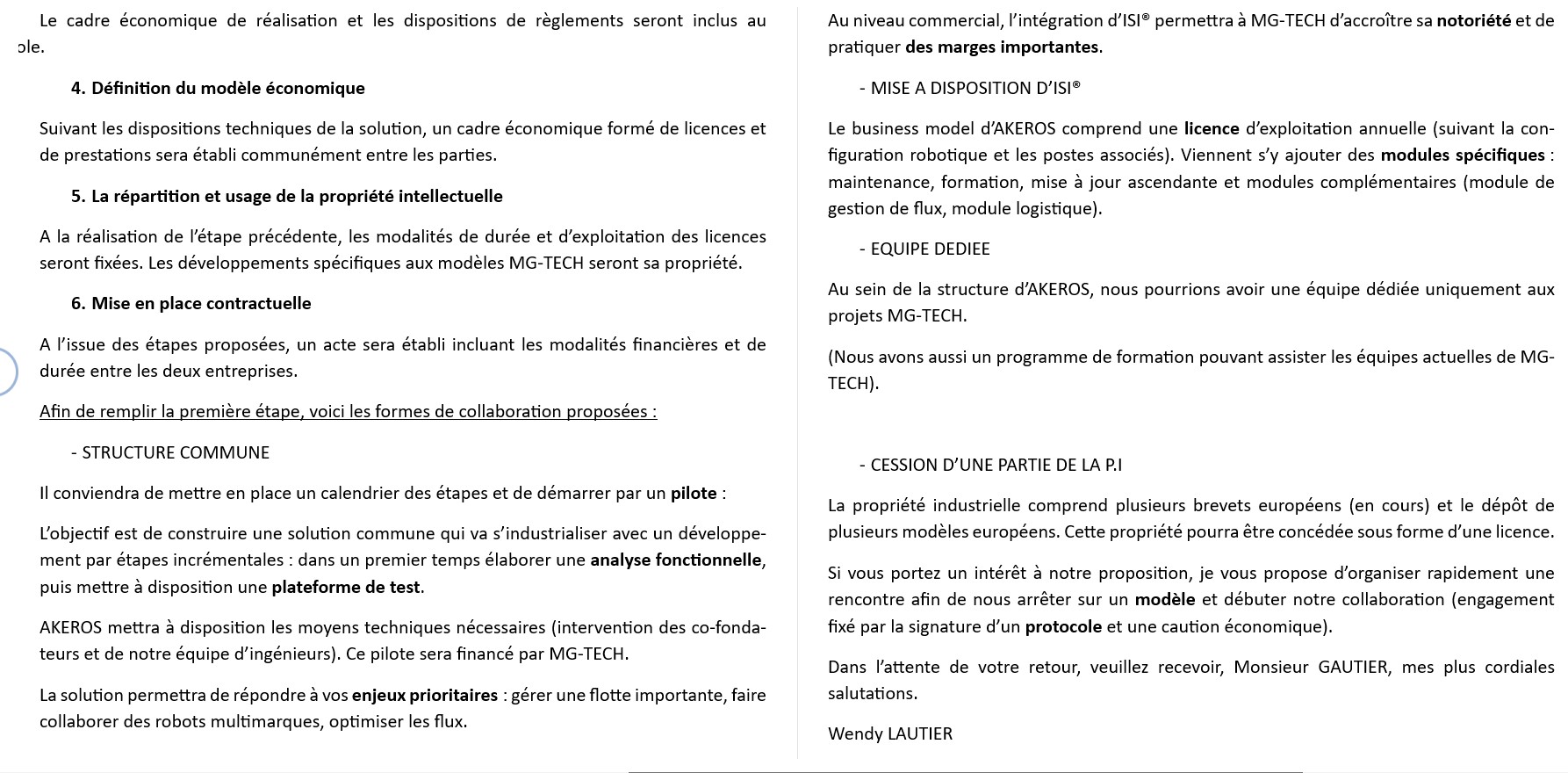 OUTILS JURIDIQUES
NDA
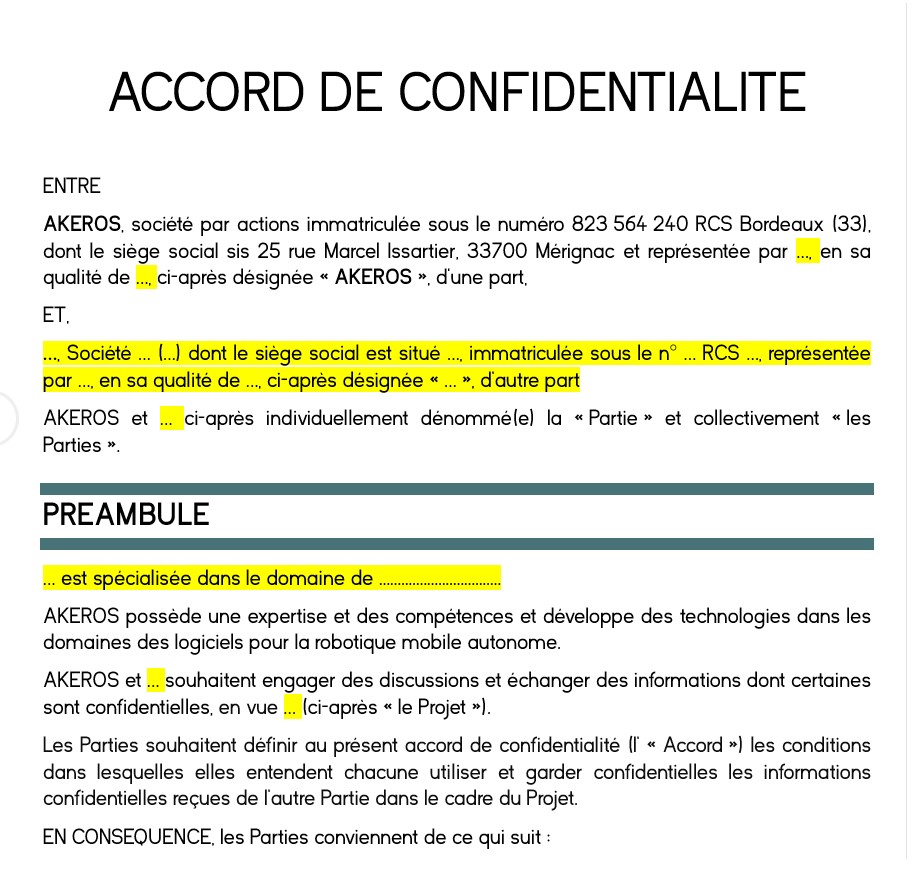 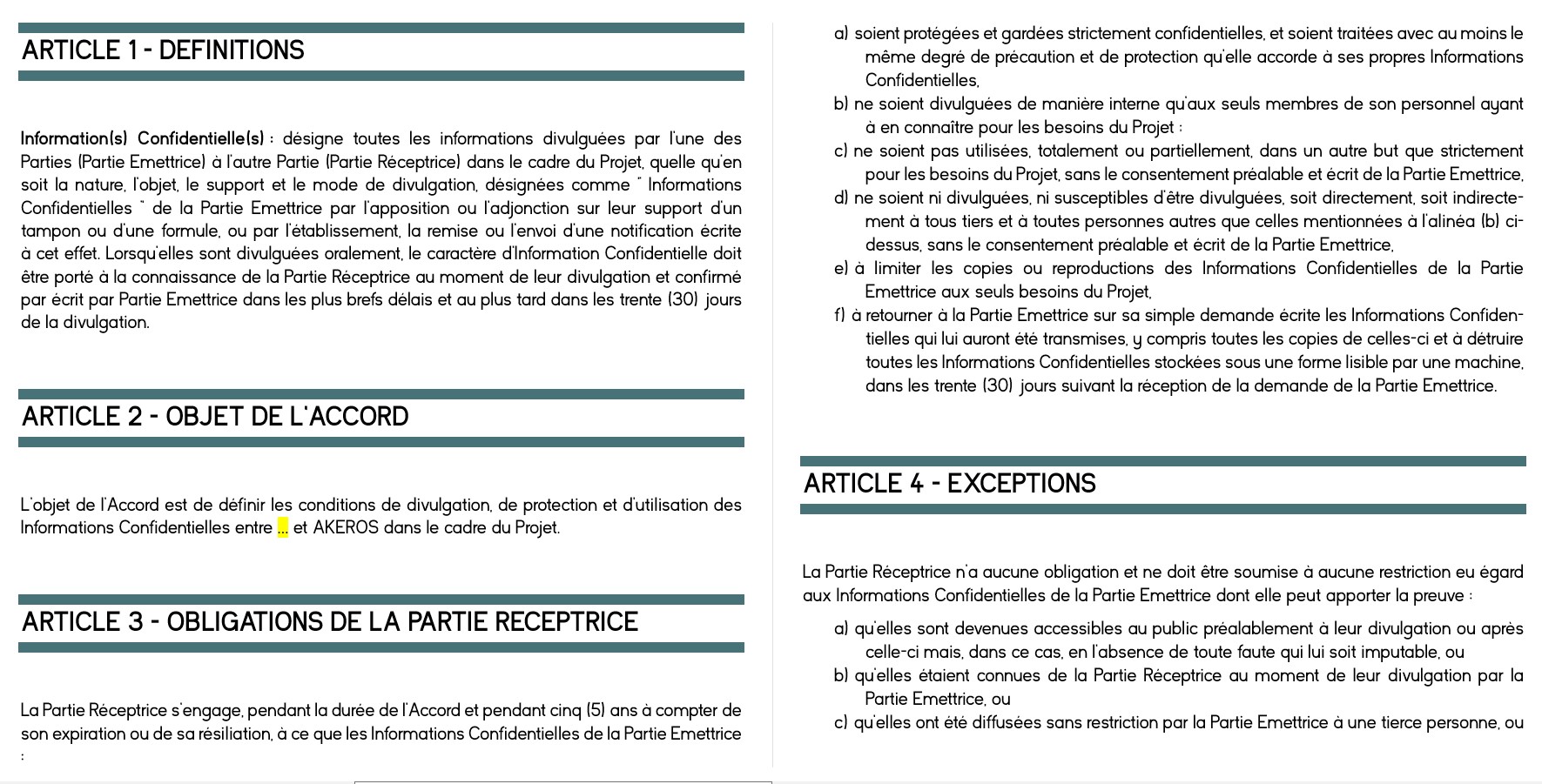 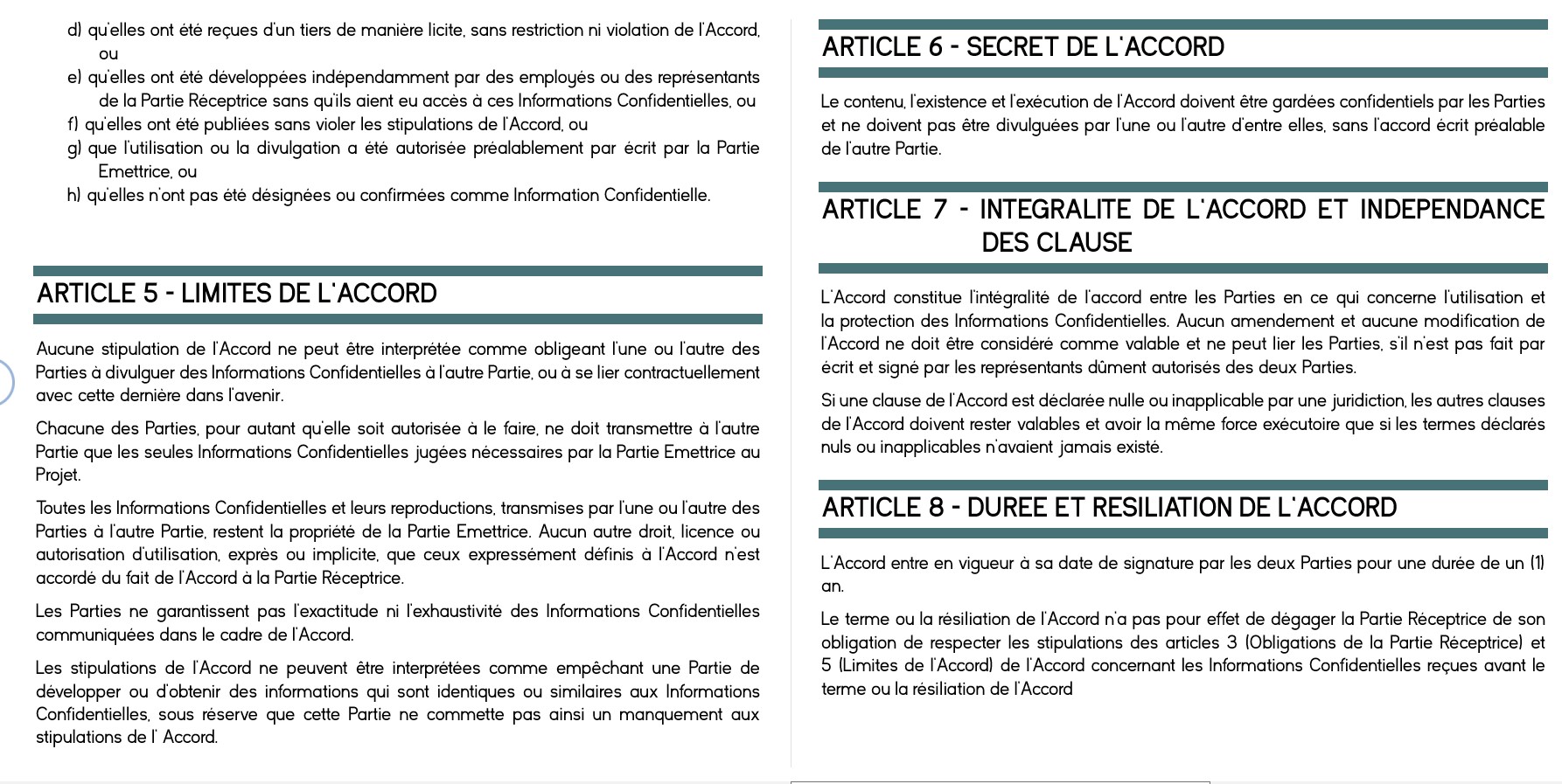 CONTRAT DE LICENCE
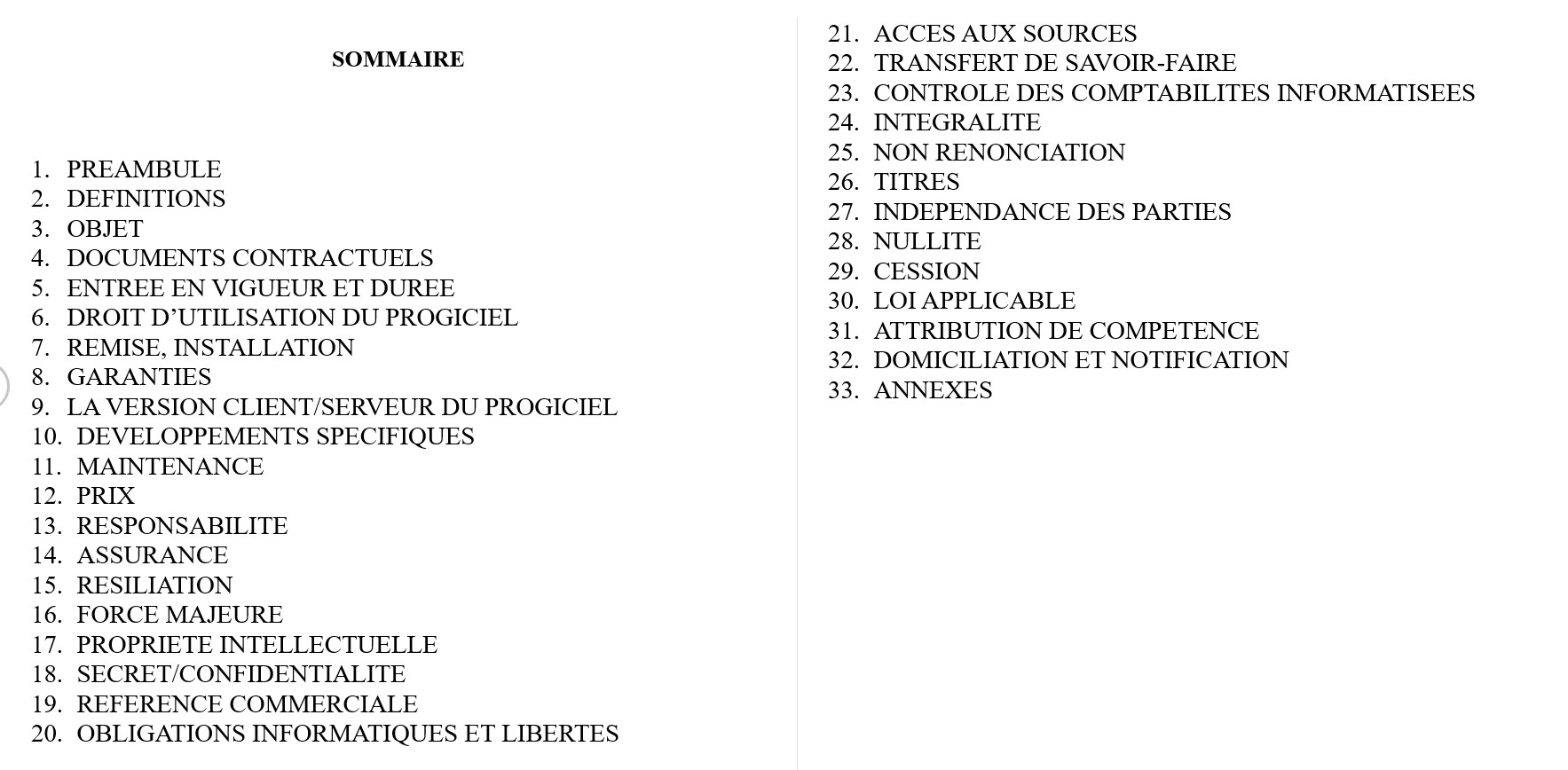 CONTRAT DE MAINTENANCE ET D’ASSISTANCE
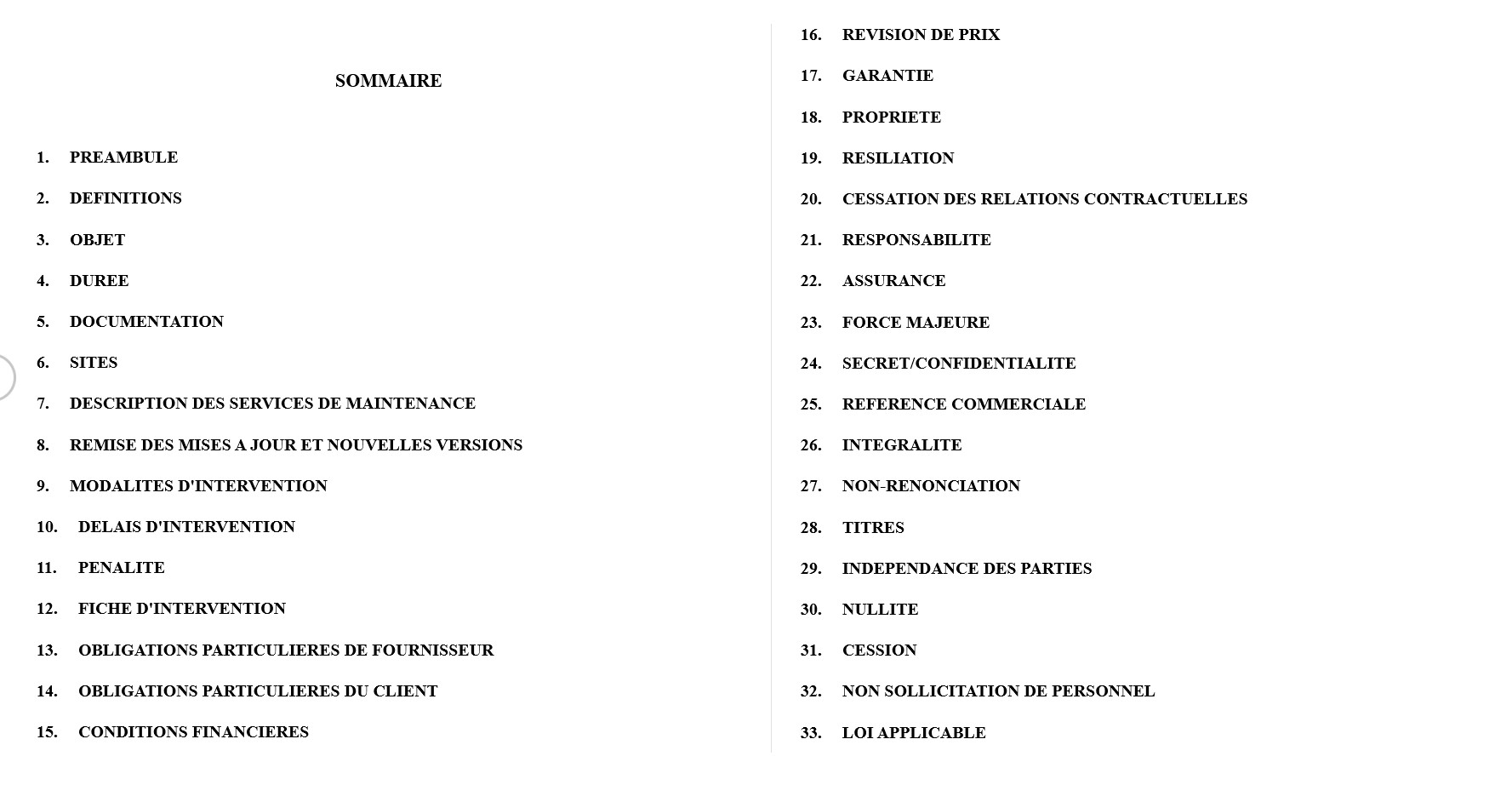 OUTILS DE REPORTING
CRM HUBSPOT
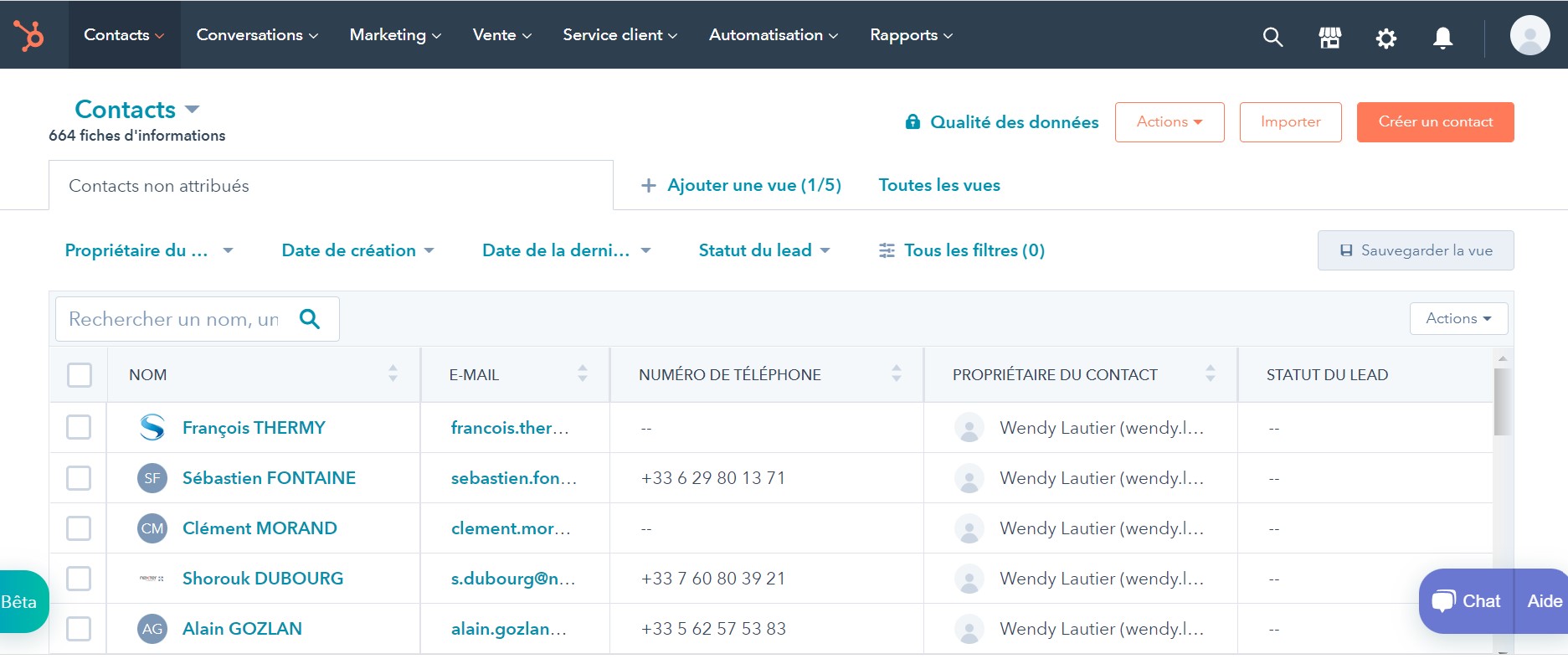 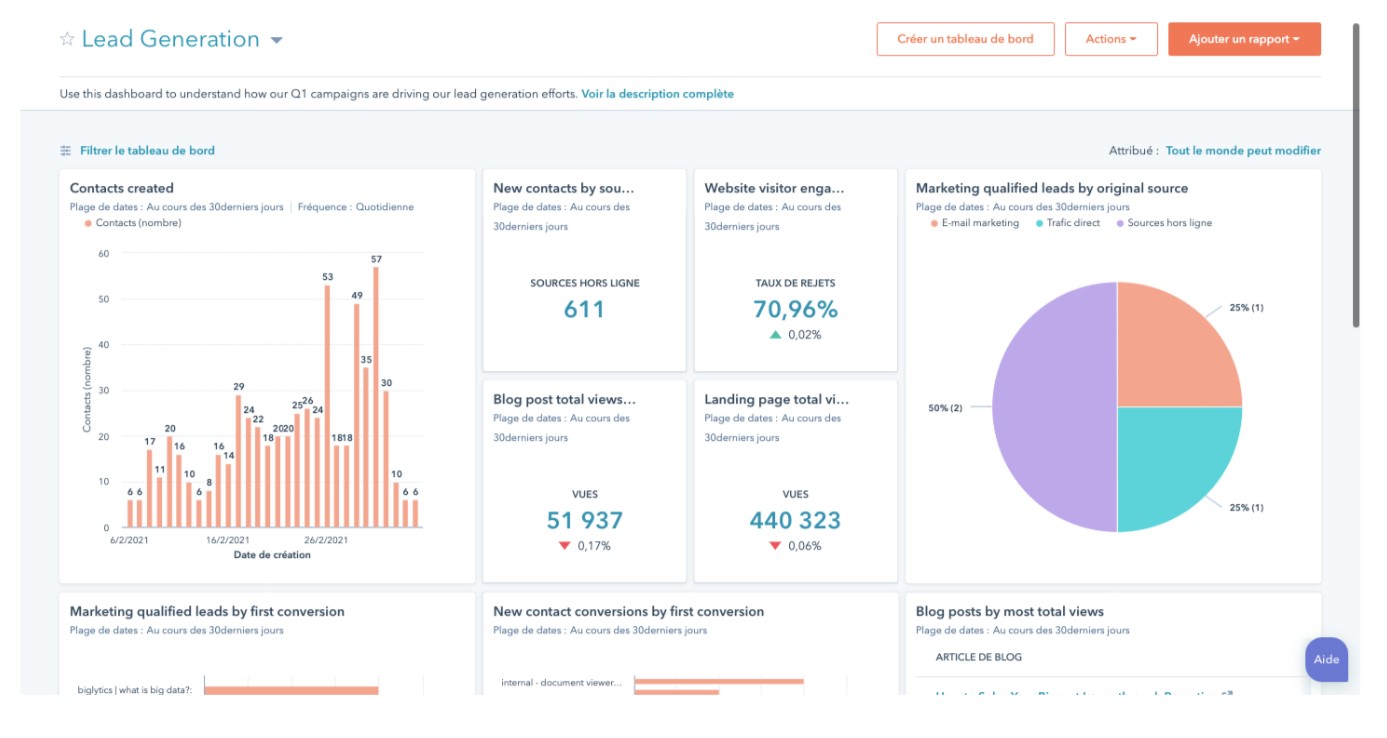 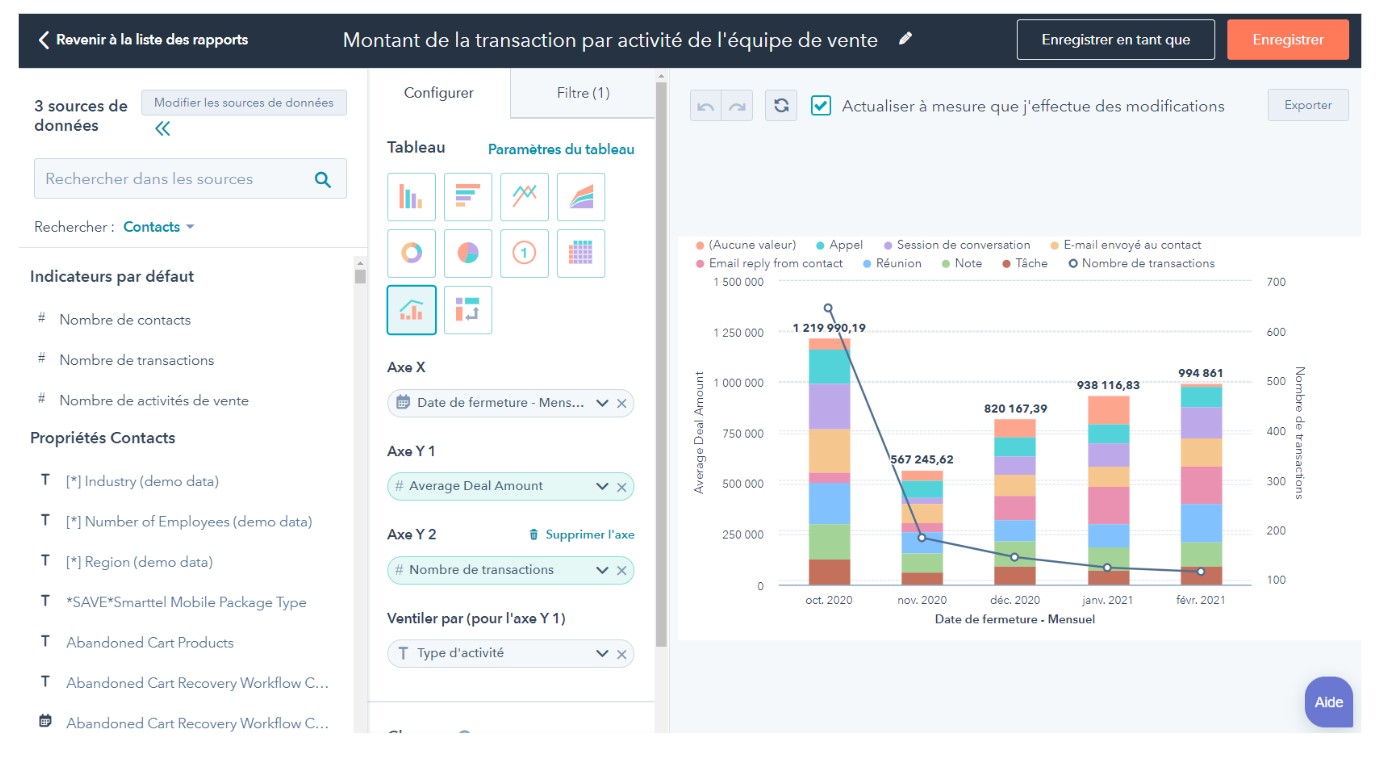 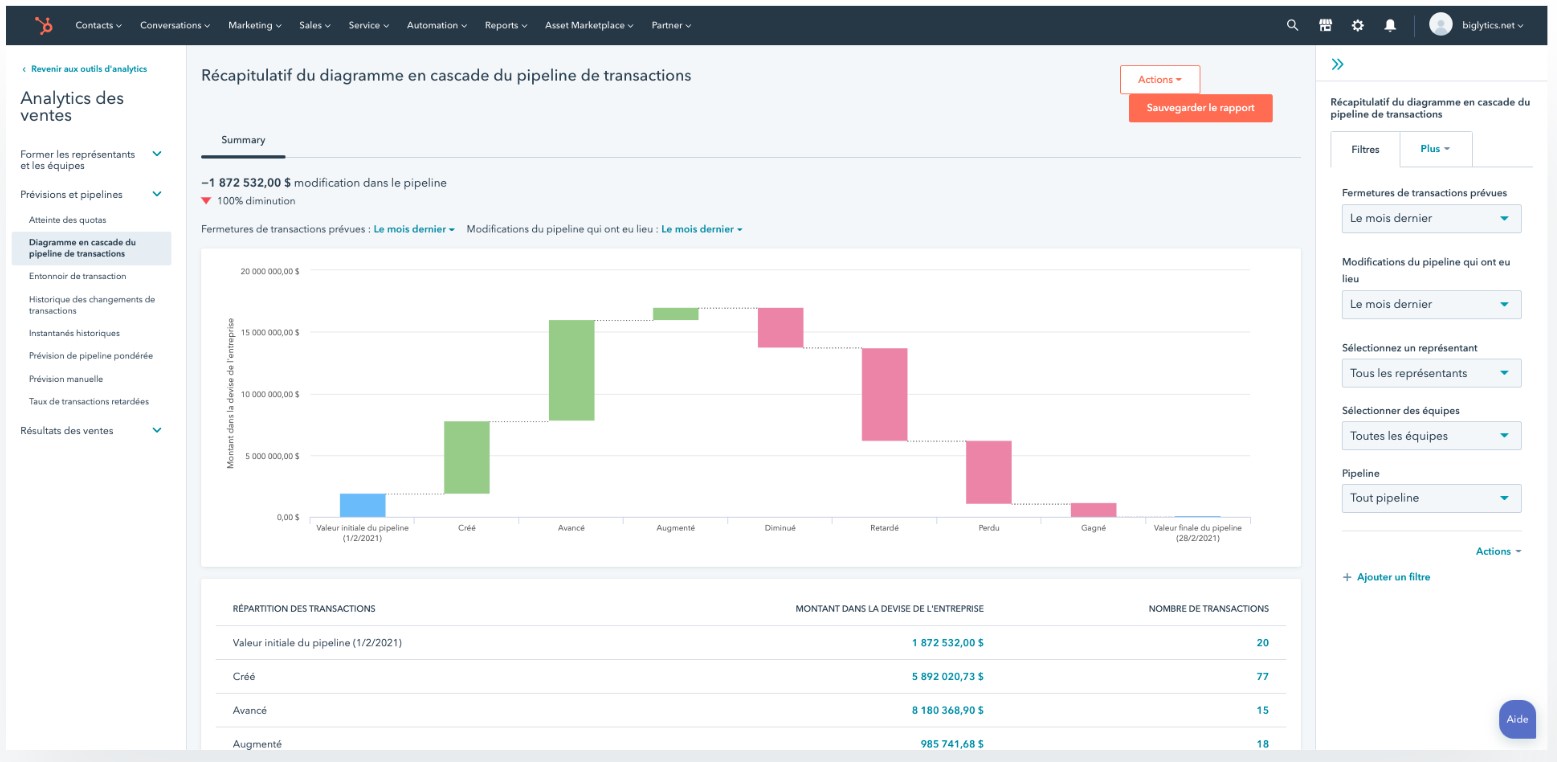 OUTILS DE COMMUNICATION
OUTILS D’AIDE À LA VENTE
SITE INTERNET
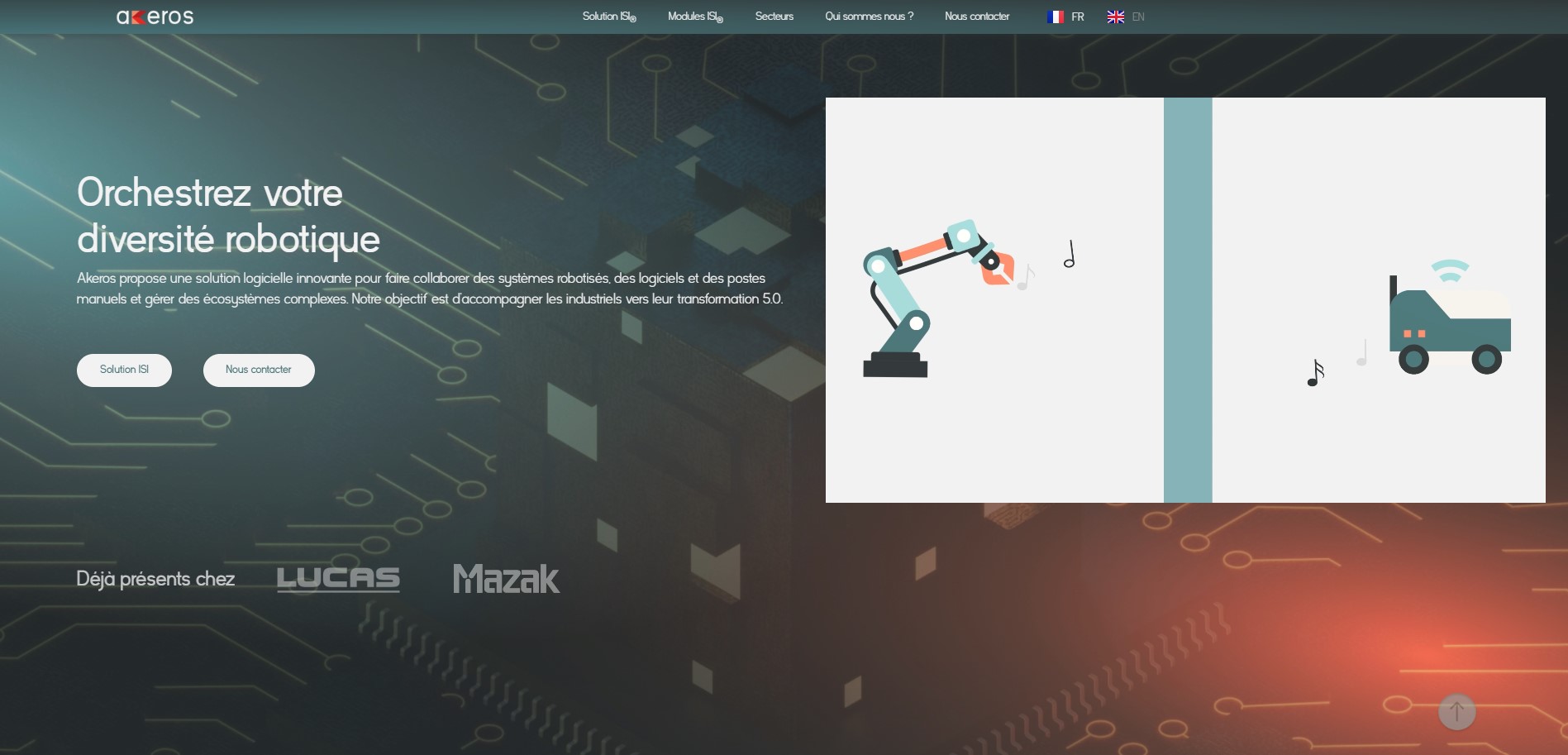 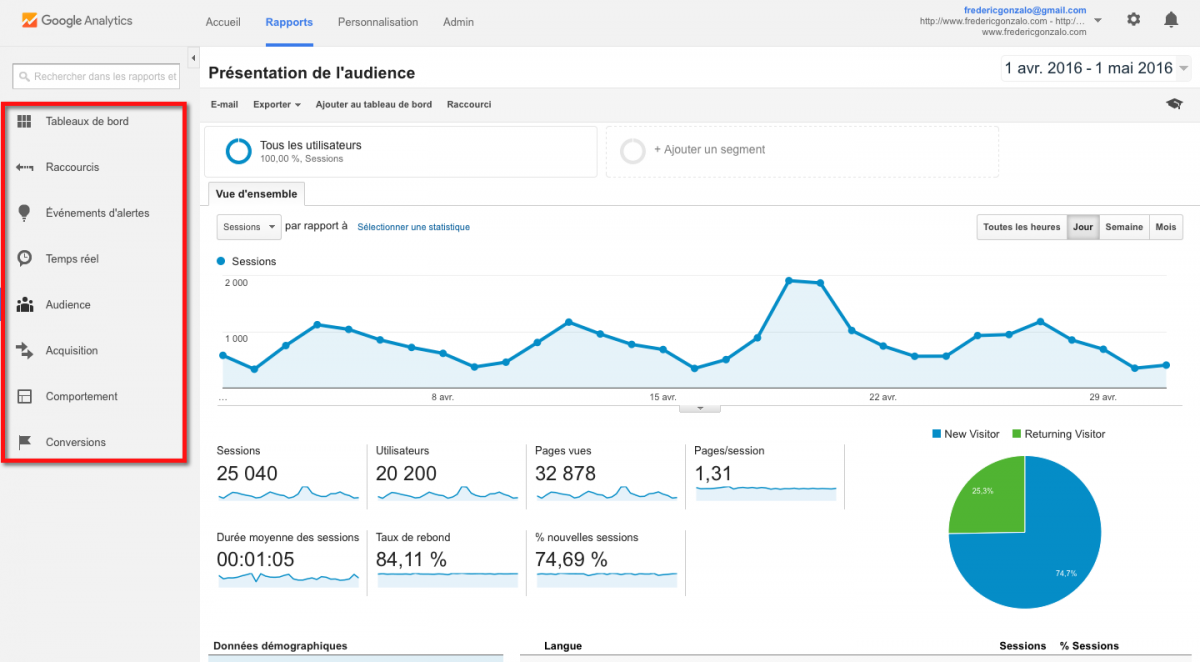 COMMUNITY MANAGEMENT
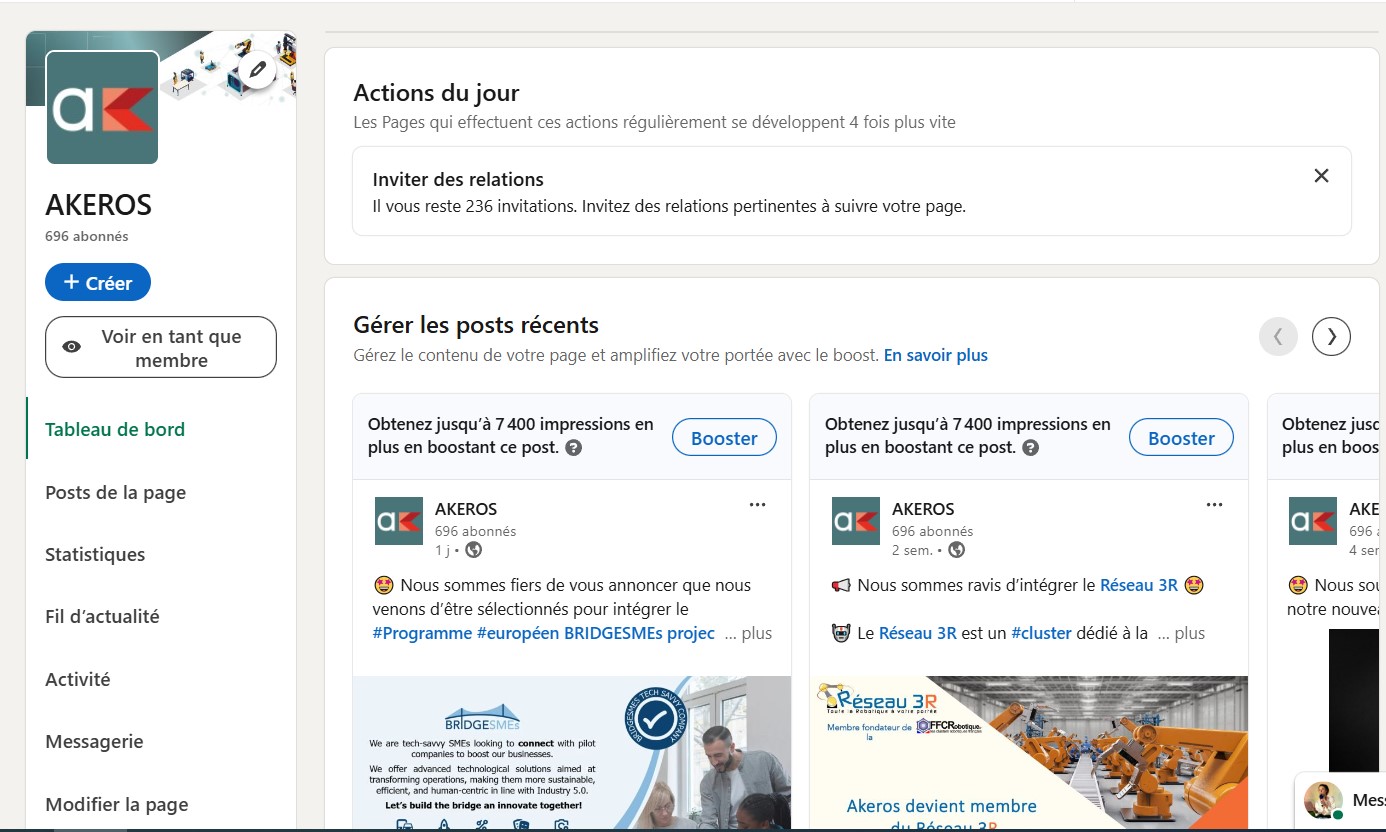 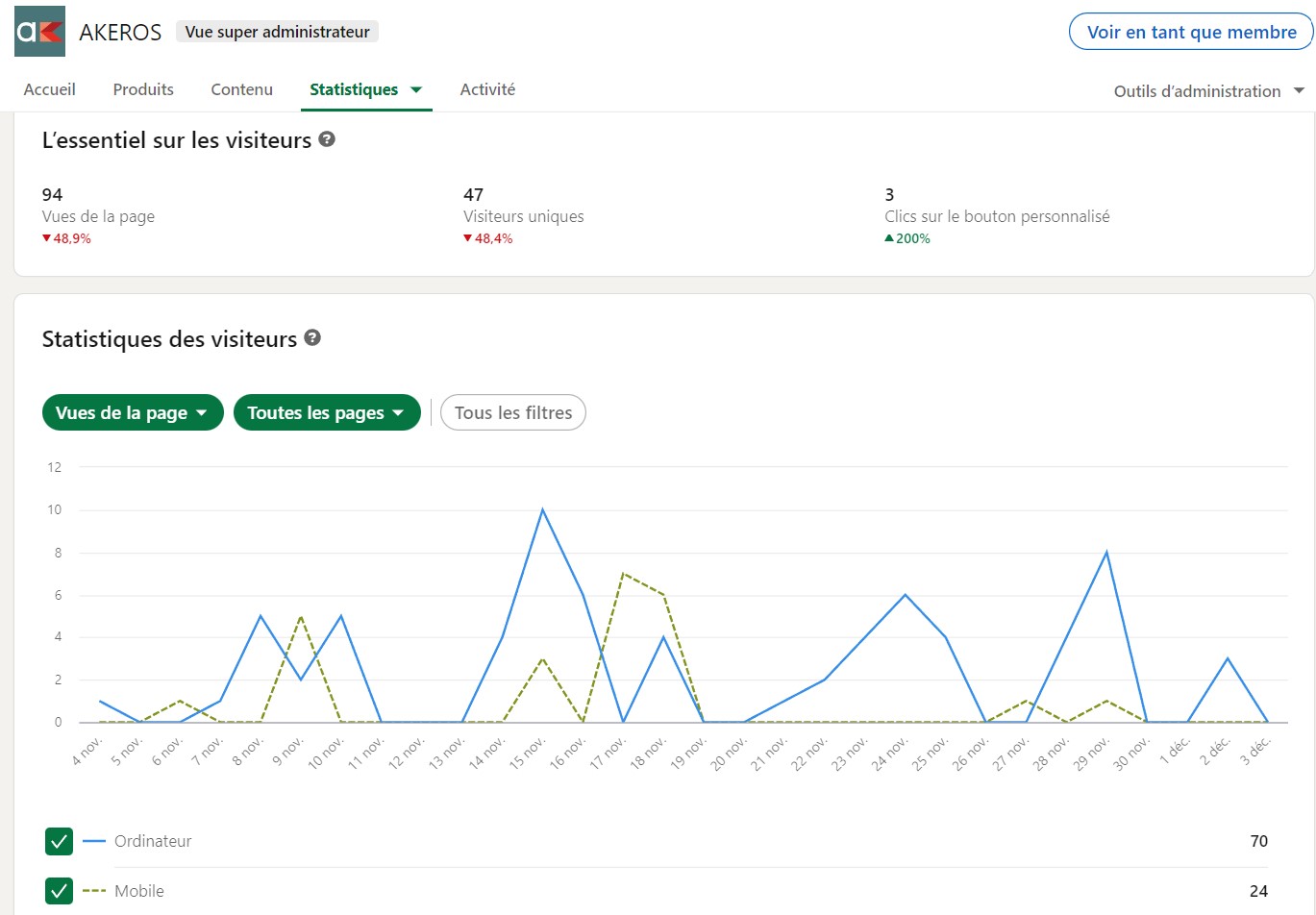 PLAQUETTE COMMERCIALE
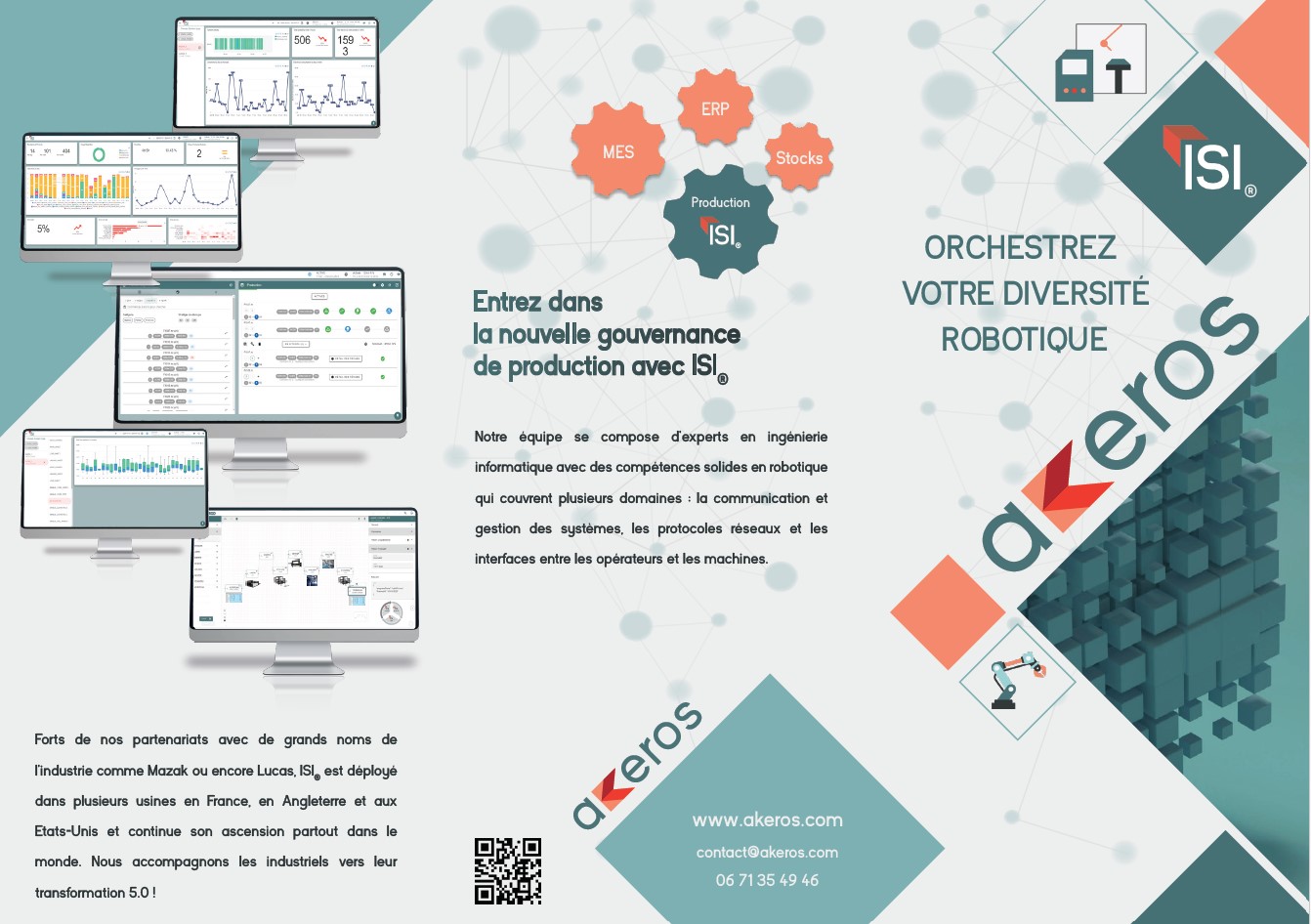 PLAQUETTE COMMERCIALE
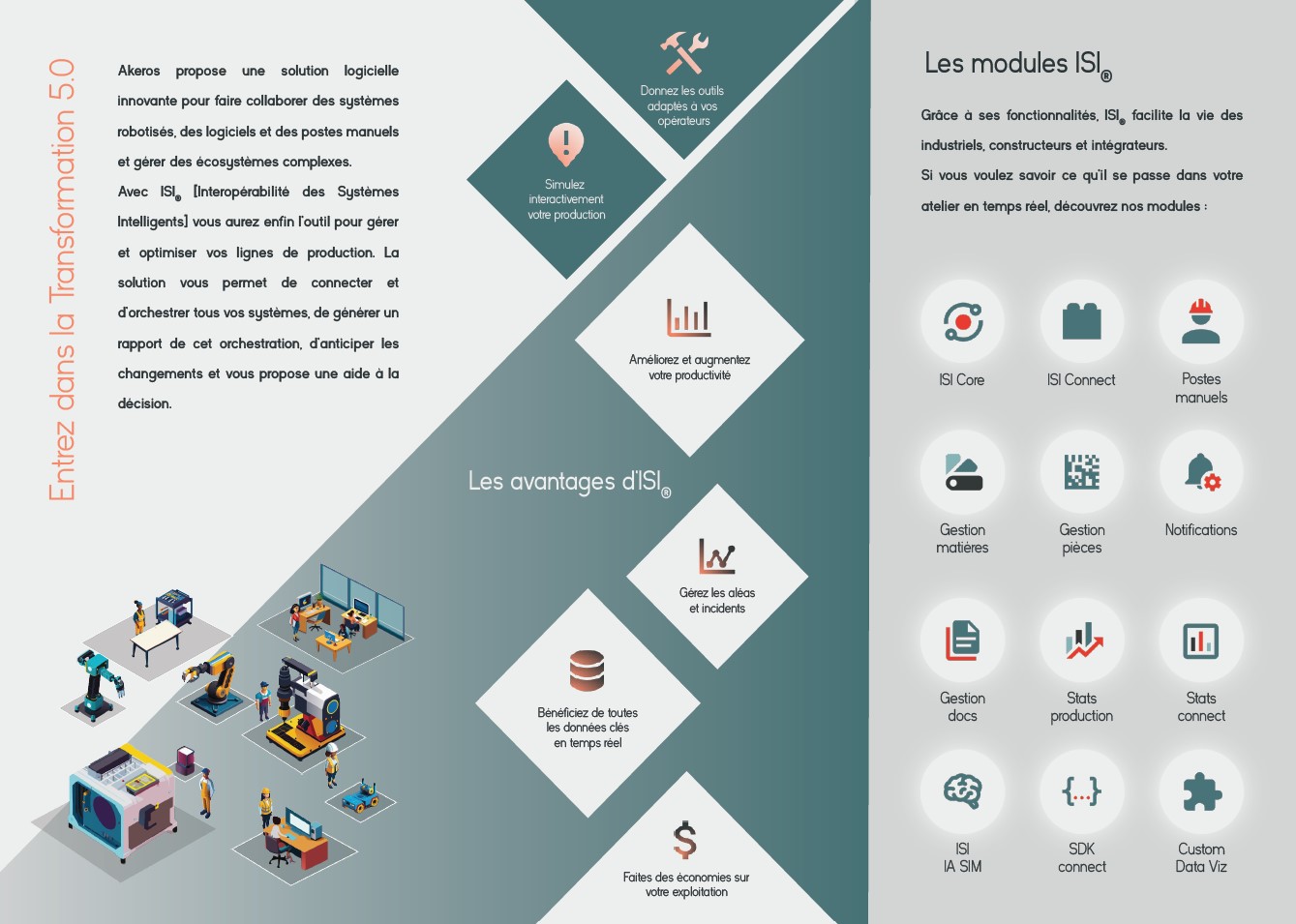 CATALOGUE MODULES
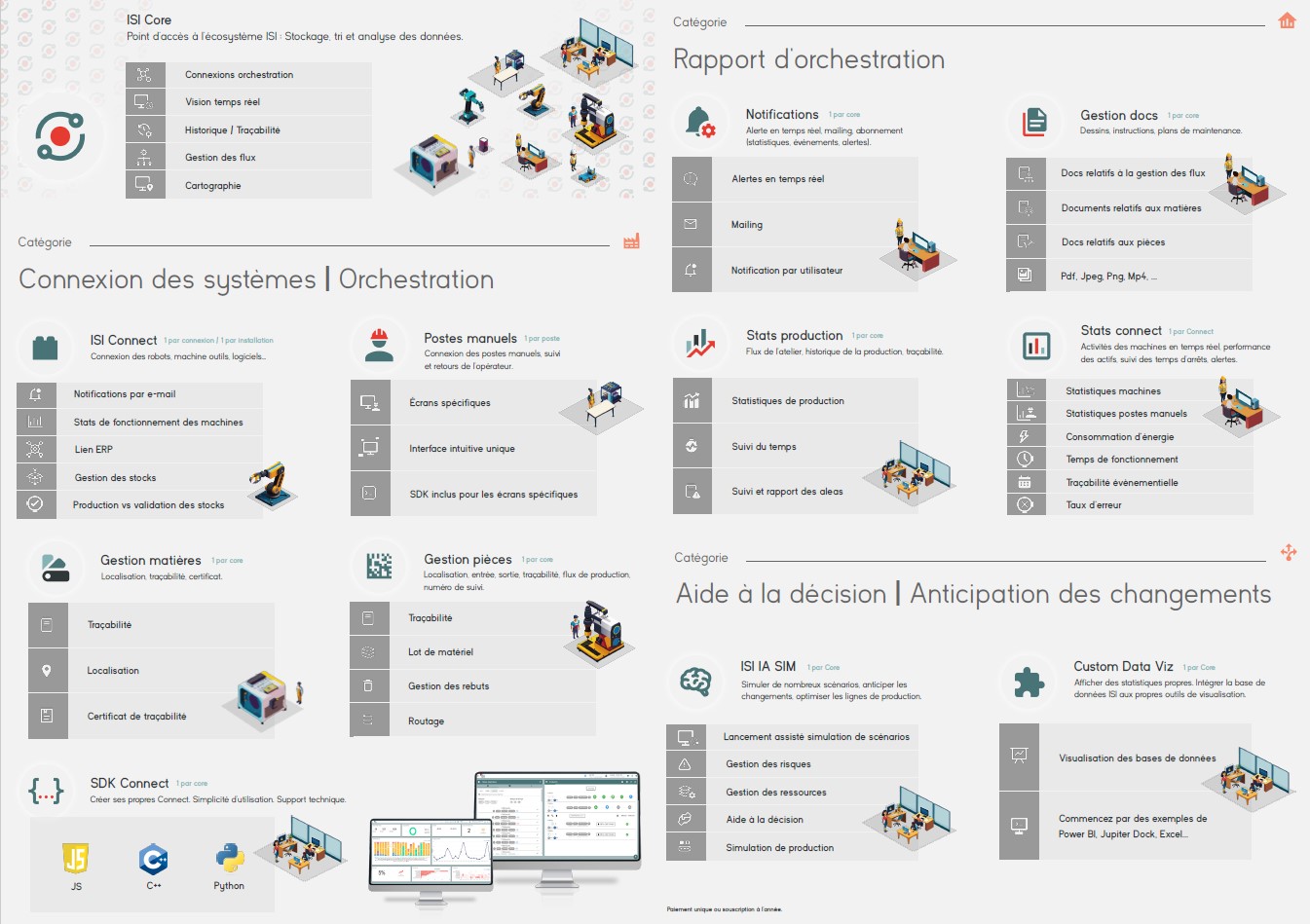 COMMUNIQUES DE PRESSE
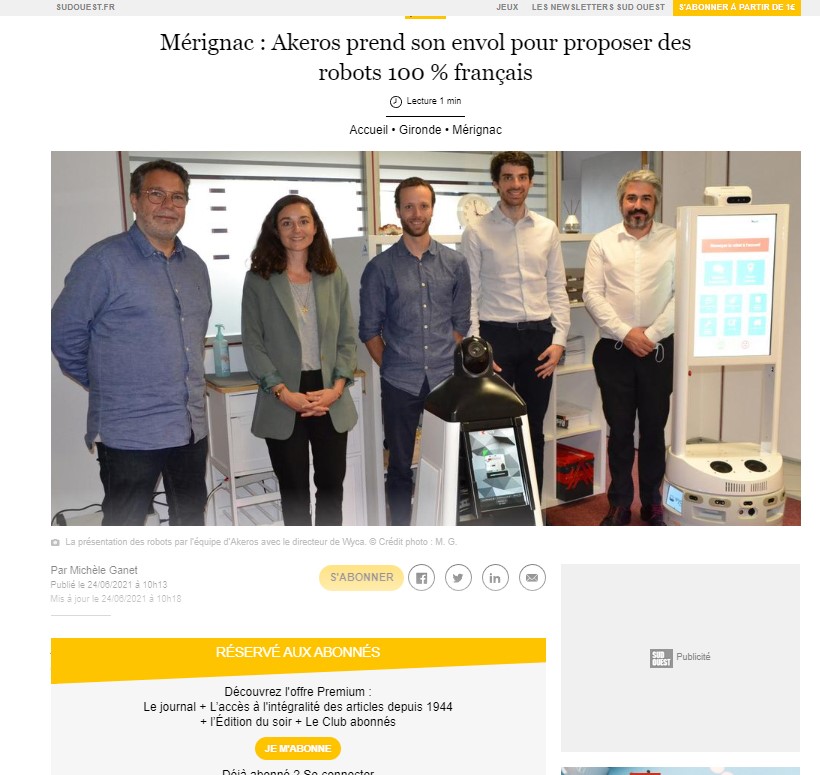 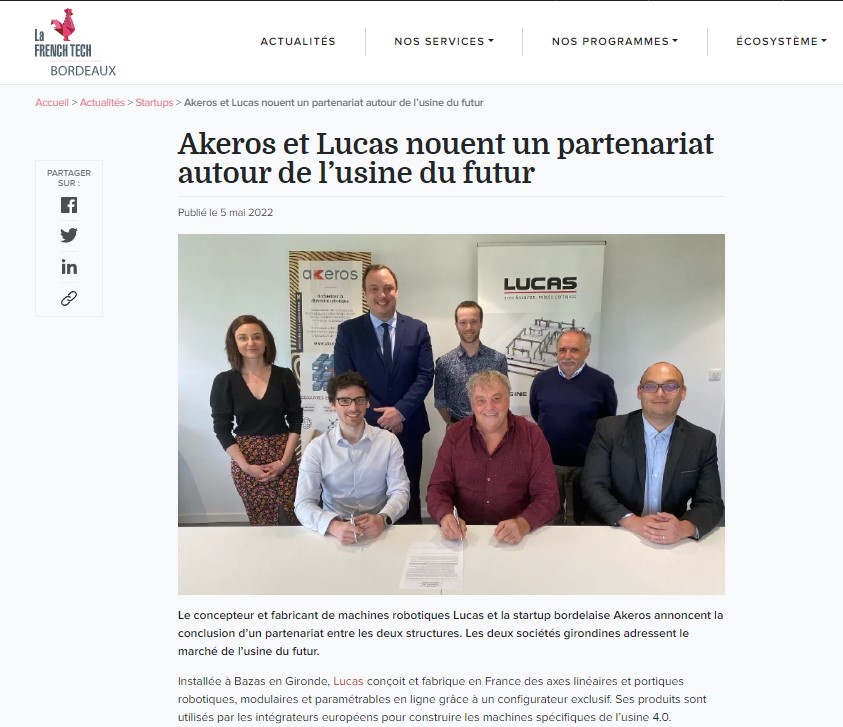 CONFERENCES ET SALONS PROFESSIONNELS
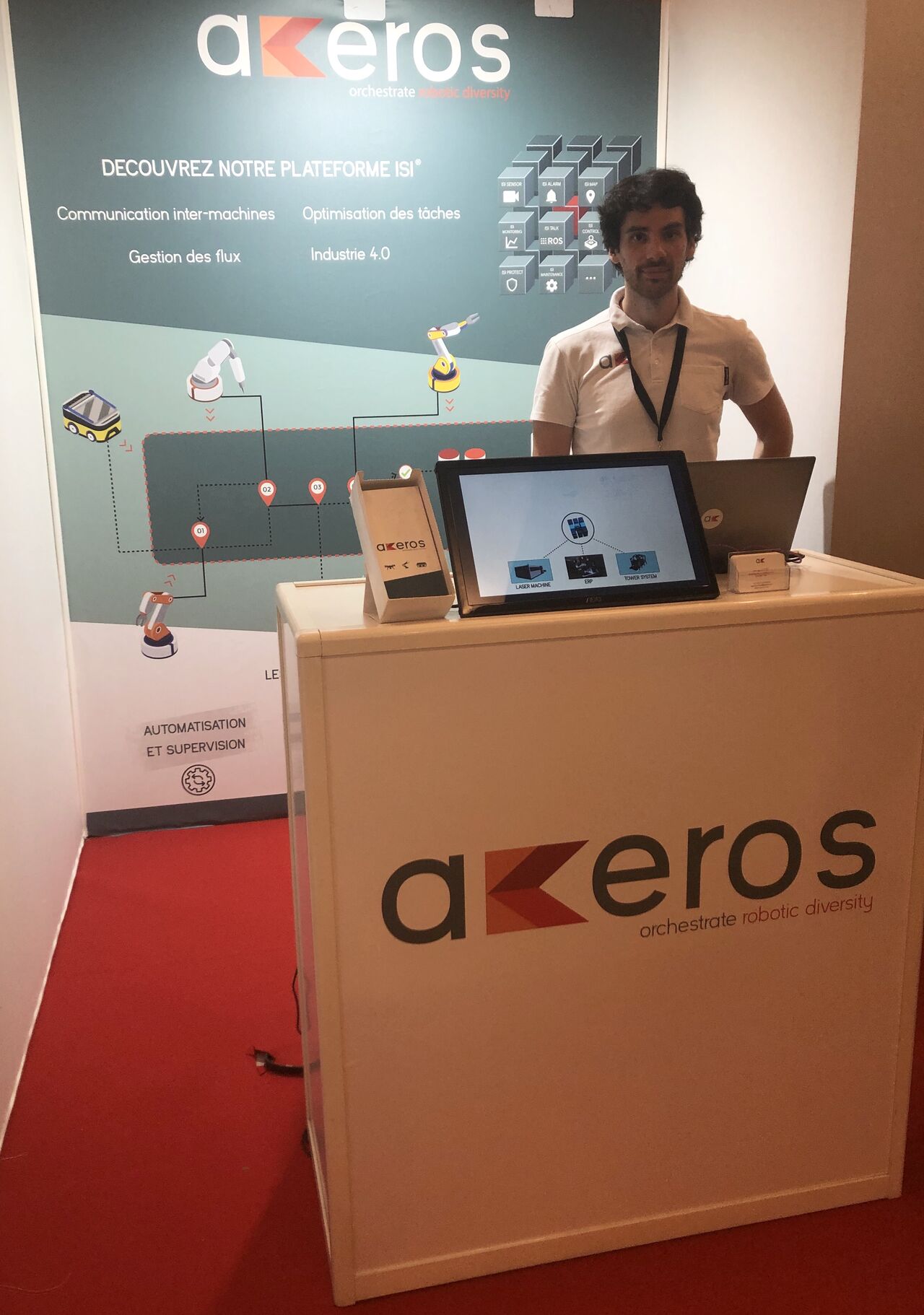 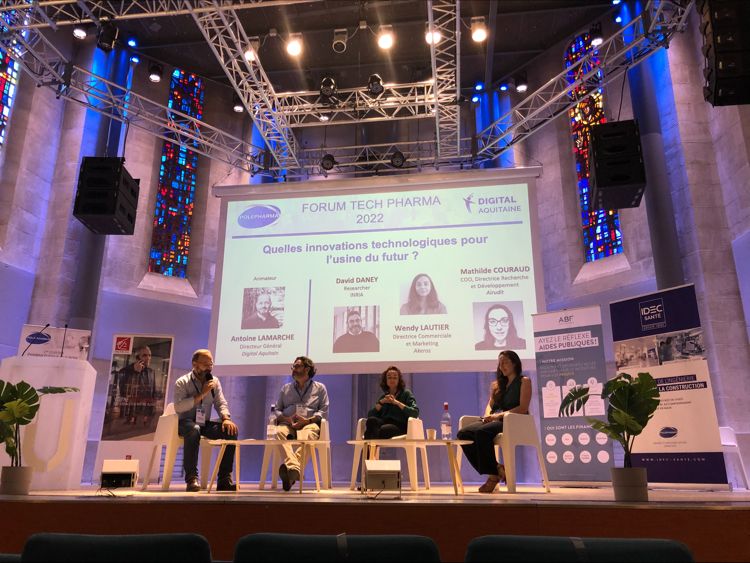 EXERCICE :
  
Un nouveau module va être intégré à la suite logicielle ISI.

Il s’agit de l’intelligence artificielle : l’IA va faire évoluer considérablement la solution ISI. 
Elle va permettre d’anticiper les changements 
et de simuler les lignes de production. 
 L’IA va donner la capacité aux systèmes informatisés et robotisés 
de simuler l’intelligence humaine.

Vous êtes chef de produit dans l’équipe marketing d’AKEROS et 
vous avez une nouvelle mission : promouvoir ce nouveau module ! 
Vous êtes en phase de brainstorming avec les équipes commerciales. 
Trouvez des arguments pour vendre cette nouveauté auprès des constructeurs, 
intégrateurs et industriels ! 
(dans votre réponse séparer les arguments par type de prospect).
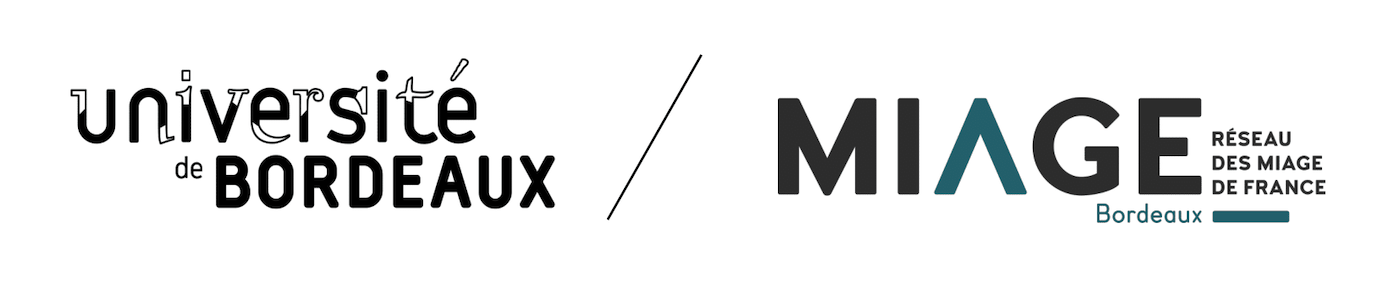 WENDY LAUTIER – SOCIETE AKEROS

wendy.grunsky@gmail.com
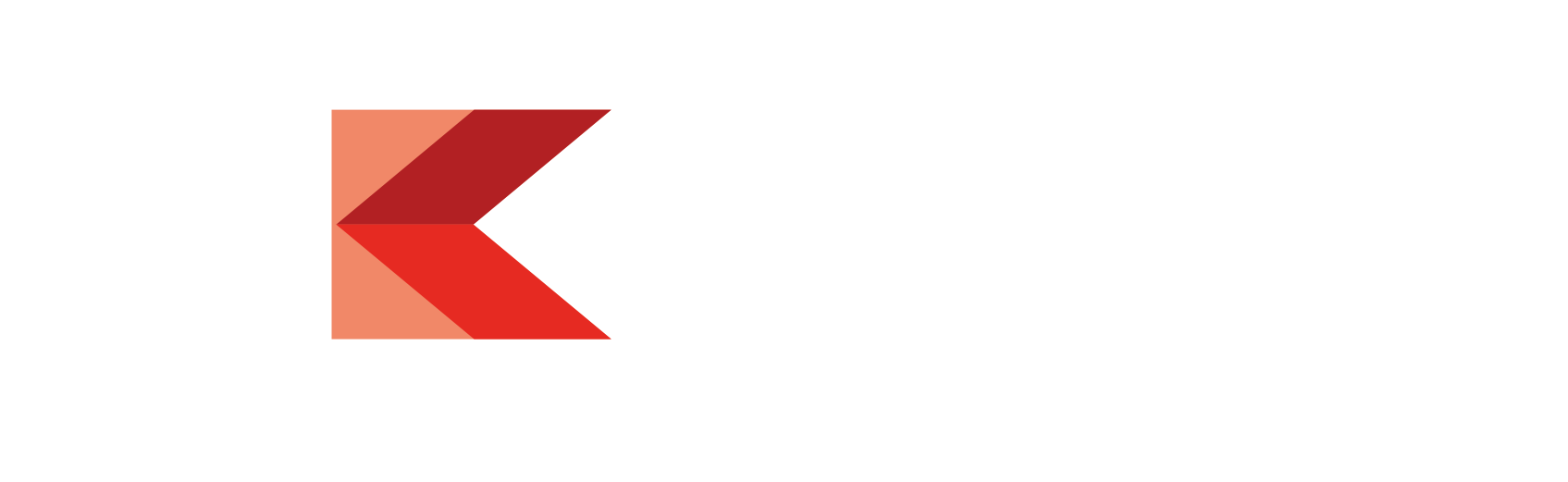